Муниципальное бюджетное общеобразовательное учреждение «Орловская средняя общеобразовательная школа» дошкольная группа
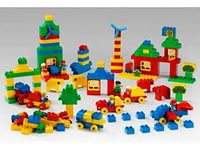 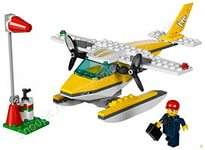 «Формирование предпосылок к учебной деятельности у детей  дошкольного возраста посредством лего - конструирования »(старшая группа)
Воспитатель:Ерёменко Н.В.
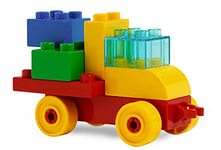 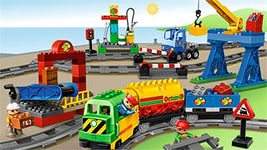 Орлово 2023г.
В современном мире мы, педагоги, стремимся использовать разнообразные приемы и методы обучения и воспитания, понимая, что сами должны обучаться современным технологиям, ведь наши воспитанники живут в мире компьютеров, Интернета, электроники и автоматики. Они хотят видеть это и в образовательной деятельности, изучать, использовать, понимать. Одним из таких современных методов считается совместная (дошкольники, педагоги и родители) интеграционная деятельность – LEGO - конструирование.
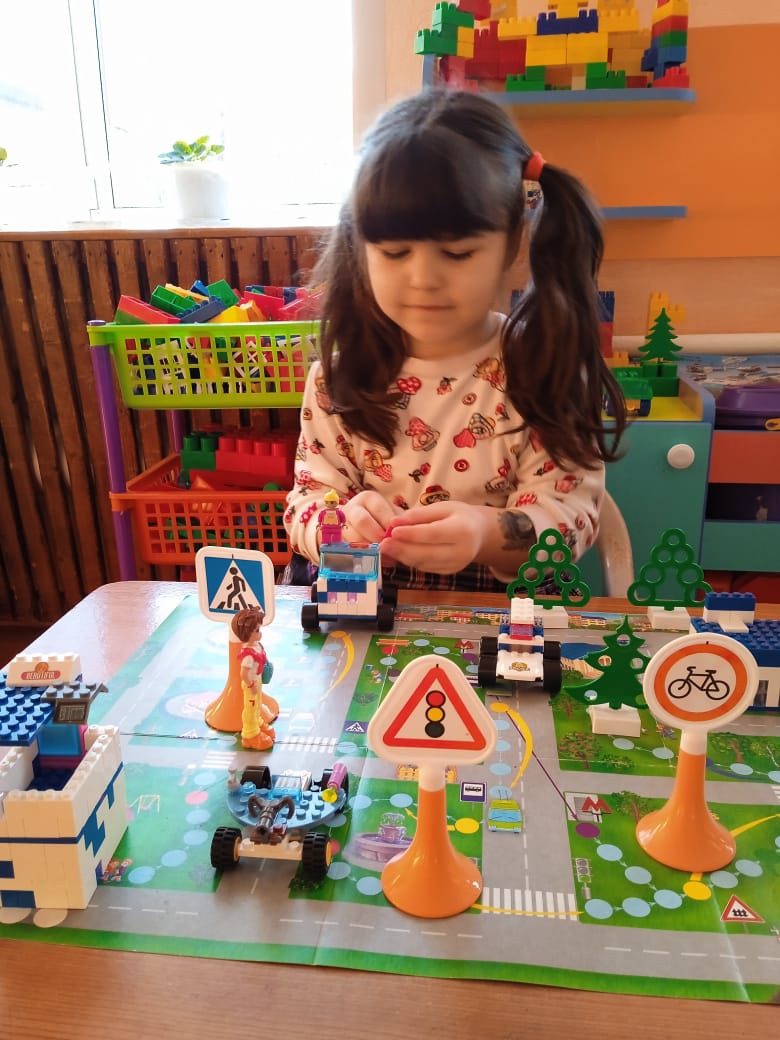 LEGO – технология  – одна из современных и распространенных педагогических систем, использующая трехмерные модели реального мира и предметно-игровую среду обучения и развития ребенка.
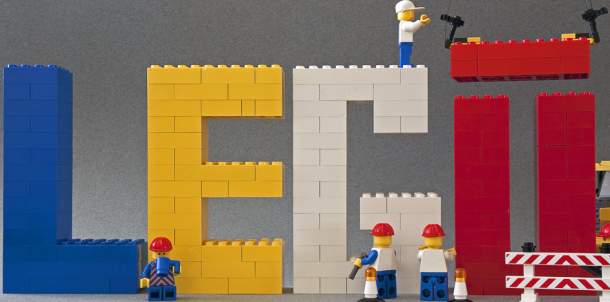 LEGO - технология – это совокупность приемов и способов конструирования, направленных на реализацию конкретной образовательной цели через систему тщательно продуманных заданий, из разнообразных конструкторов Лего. Она объединяет в себе элементы игры и экспериментирования. Её  можно использовать в работе с детьми от 3 до 7 лет.
Цель LEGO - конструирования
Содействовать развитию у детей дошкольного возраста способностей к техническому творчеству, предоставить им возможность творческой самореализации посредством овладения LEGO -конструированием.
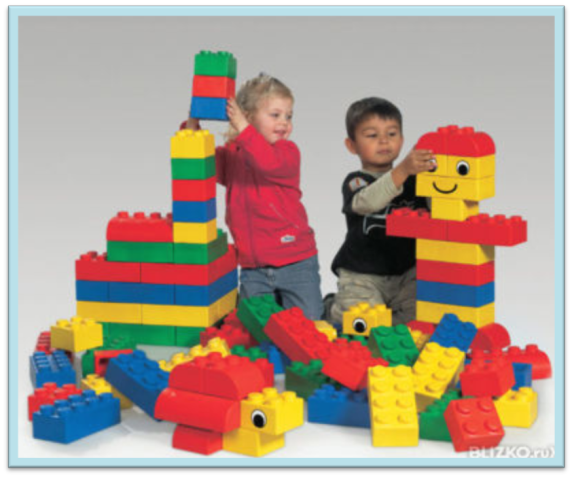 -  от простого к сложному;
- учет возрастных особенностей детей - учёт индивидуальных возможностей детей в освоении коммуникативных и конструктивных навыков;- активности и созидательности - использование эффективных методов и целенаправленной деятельности, направленных на развитие творческих способностей детей;- комплексности решения задач - решение конструктивных задач в разных видах деятельности: игровой, познавательной, речевой;- результативности и гарантированности - реализация прав ребёнка на получение помощи и поддержки, гарантии положительного результата независимо от возраста и уровня развития детей.
Принципы   LEGO - конструирования
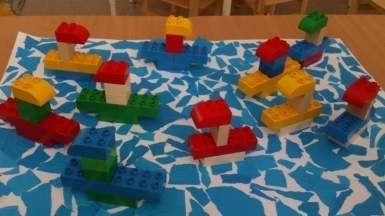 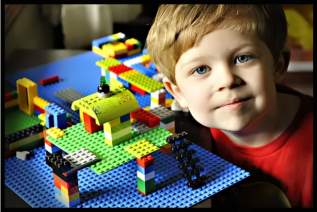 Формы  организации обучения дошкольников конструированию
1. Конструирование по образцу
2.Конструирование по модели
3. Конструирование по условиям
4.Конструирование по простейшим чертежам и наглядным схемам
5.Конструирование по замыслу
6.Конструирование по теме
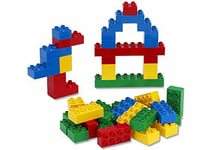 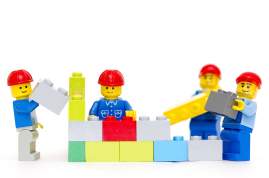 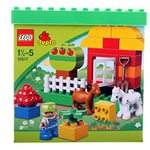 Использование LEGO в образовательном процессе
Лего - конструирование легко интегрируется практически со всеми областями образовательной деятельности и всесторонне развивает детей.  Его можно включать как элемент в структуру НОД  по «Речевому развитию», «Чтению художественной литературы»,  «Развитию элементарных математических представлений»,  и др.
	Наглядные модели создаются в ходе разных видов деятельности.   Созданные Лего - постройки дети используют в сюжетно-ролевых играх, в играх- театрализациях. Они создают условия для развития речи, творчества и благоприятно влияют на эмоциональную сферу.
	Лего-элементы могут быть использованы в дидактических играх и упражнениях, направленных на развитие речи, мышления, памяти, тактильное восприятие. Например:«Чудесный мешочек», «Запомни и повтори»  и др.
	Самостоятельная конструктивная игровая деятельность детей дошкольного возраста отличается несформированностью и требует не только руководства со стороны педагога, но и определенного коррекционно-развивающего воздействия на детей.
Особенности практического использования с учётом возраста детей:
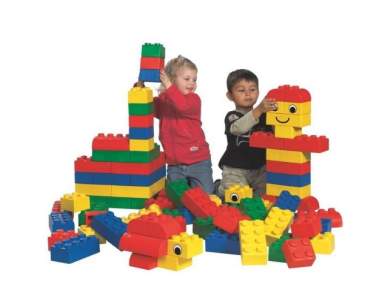 от 1 до 3 лет
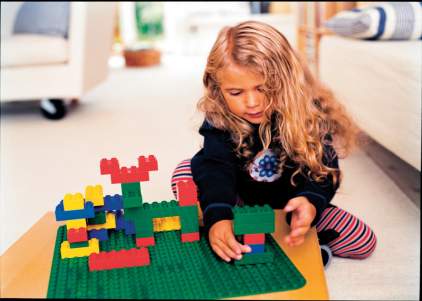 Мягкие кирпичики
Гигантский набор Дупло
Разнообразие LEGO конструкторов позволяет заниматься с обучающимися разного возраста и различных образовательных возможностей.
С малышами 3–4 лет используются Лего-наборы с крупными элементами и простыми соединениями деталей.
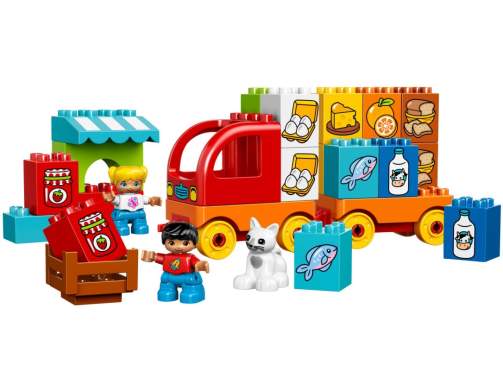 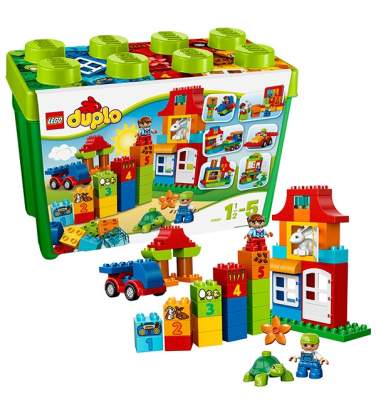 С детьми 4–5 лет конструирование усложняется, используются элементы среднего размера, применяются более сложные варианты соединения деталей. В средней группе используются цветные фото и картинки с изображениями моделей, по которым дети должны выполнить постройку. Созидательная деятельность осуществляется по теме, образцу, замыслу и простейшим условиям.
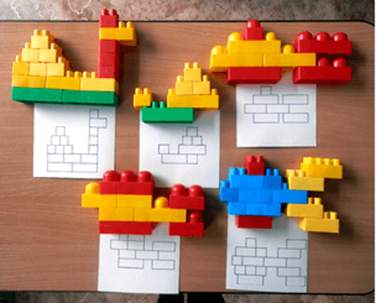 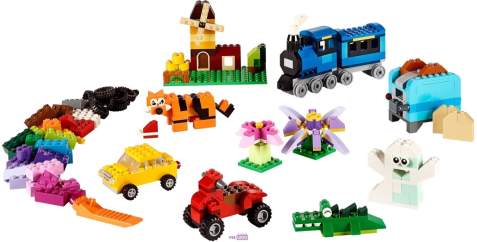 В 6–7 лет для технического творчества предлагаются разнообразные виды Лего-конструкторов, от крупных с простыми соединениями элементов до самых миниатюрных со сложной техникой исполнения. В работе со старшими дошкольниками можно использовать задания в виде графических схем, усложнённые модели будущих построек, работу по замыслу, условиям, разнообразные тематические задания.
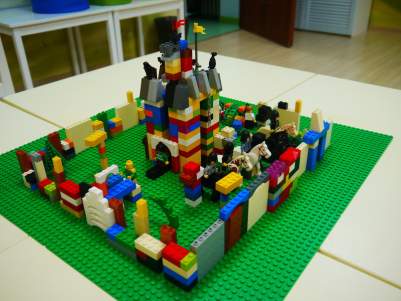 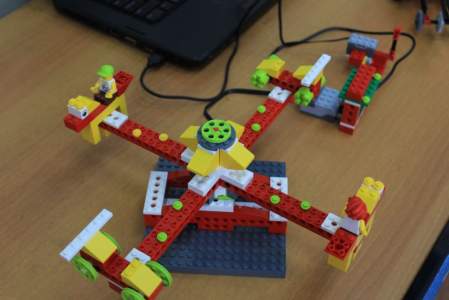 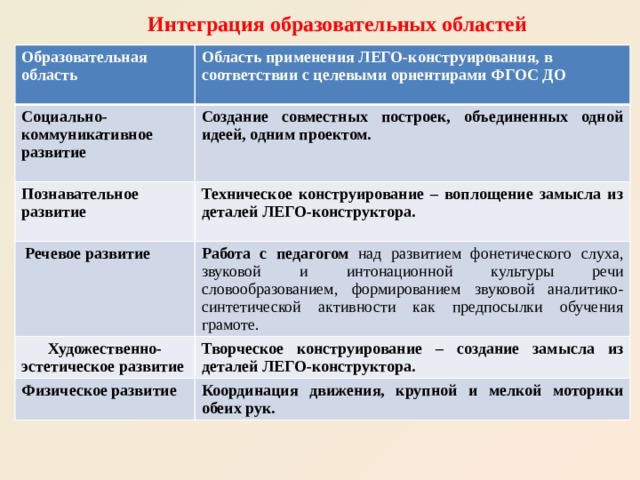 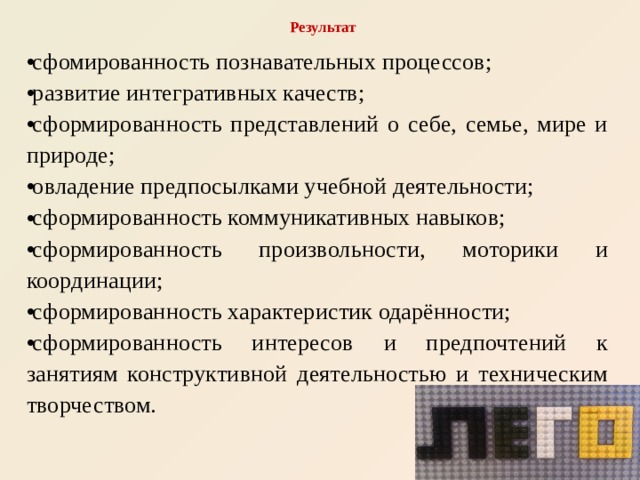 Таким образом, актуальность Лего-технологии и робототехники значима в свете внедрения ФГОС, так как:- являются великолепным средством для интеллектуального развития дошкольников, обеспечивающих интеграцию образовательных областей предусмотренных программой;- позволяют педагогу сочетать образование, воспитание и развитие дошкольников в режиме игры (учиться и обучаться в игре);- формируют познавательную активность, способствует воспитанию социально-активной личности, формирует навыки общения и сотворчества;- объединяют игру с исследовательской и экспериментальной деятельностью, предоставляют ребенку возможность экспериментировать и созидать свой собственный мир, где нет границ.
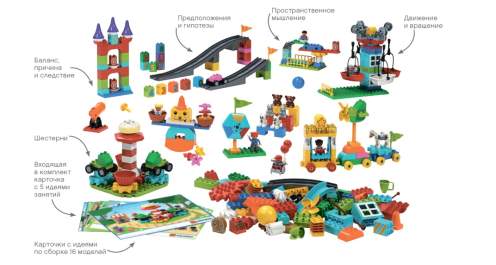 Путешествие по городу
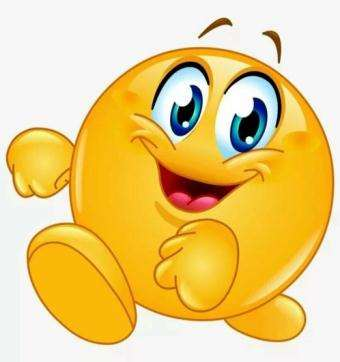 Транспорт
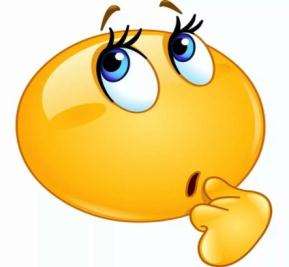 Транспорт
Самолет
Танк
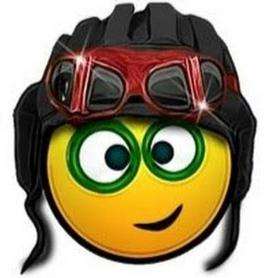 Мост
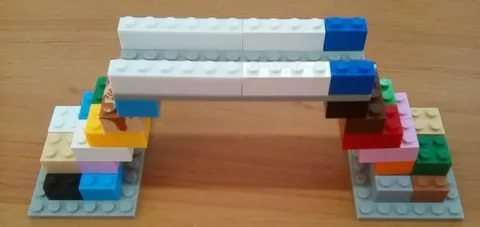 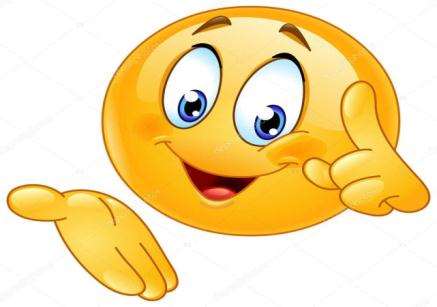 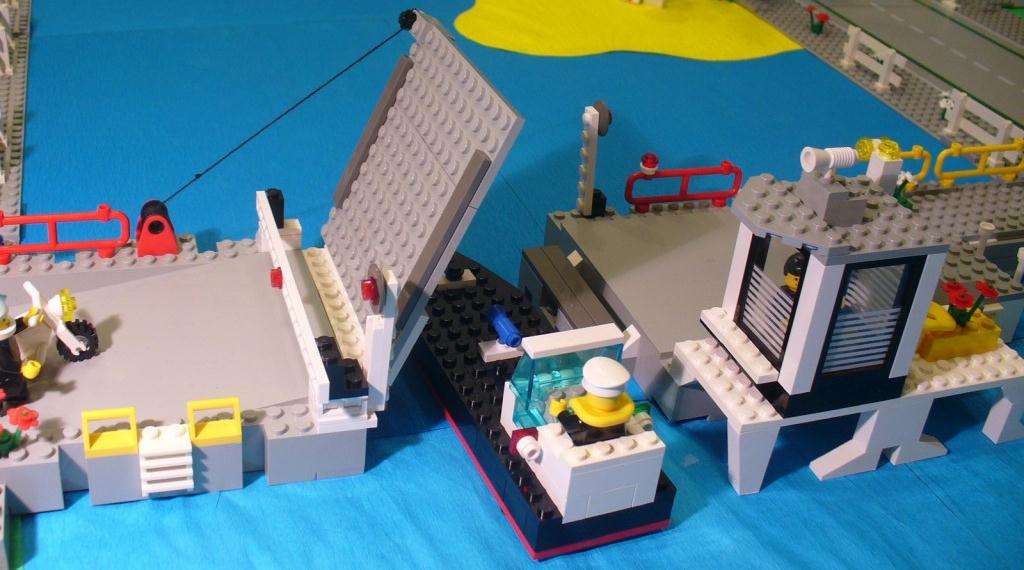 Танк
Р а к е т ы
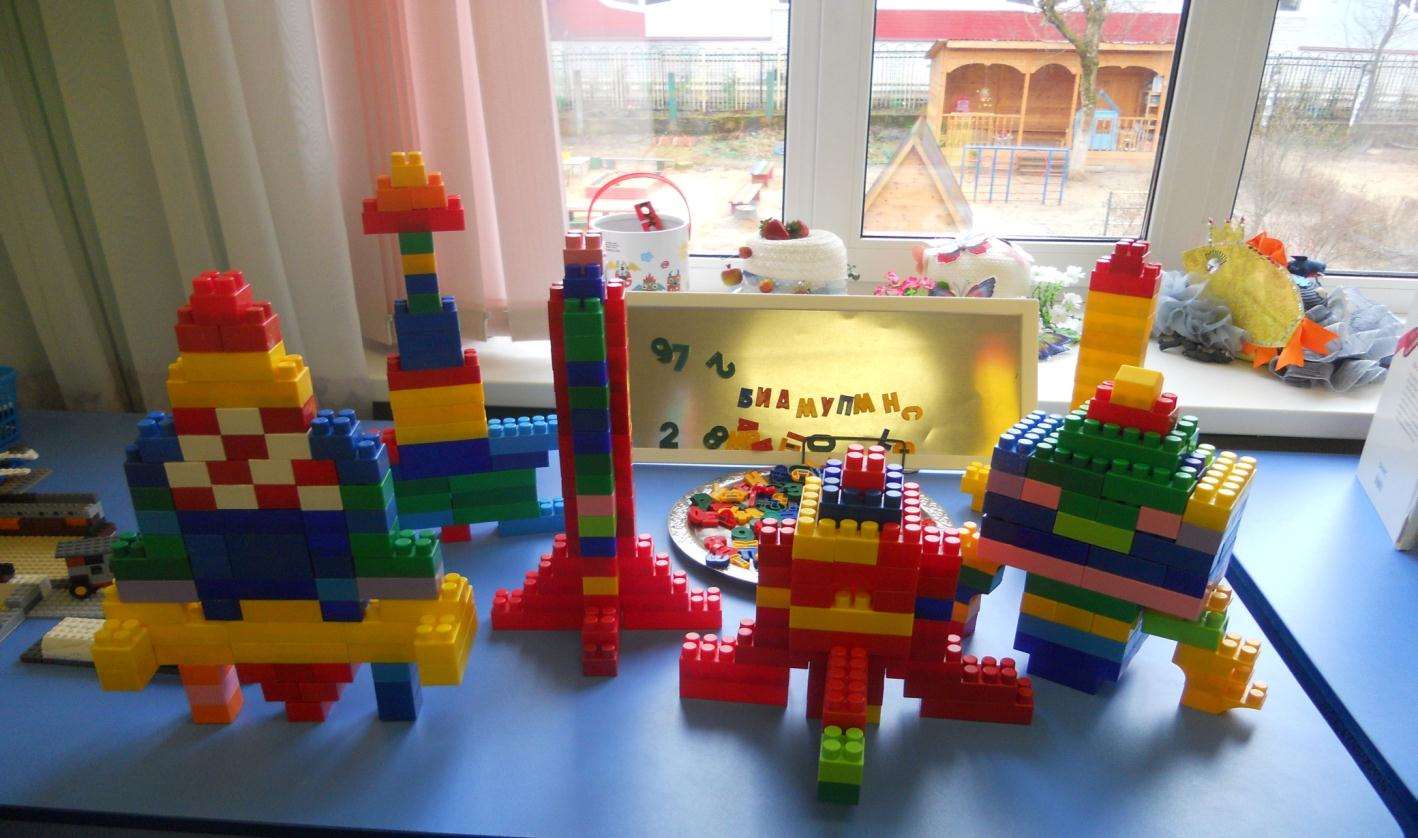 Корабли
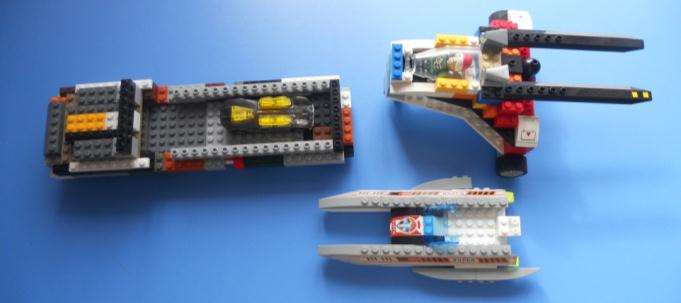 Животные
Конструкторские идеи
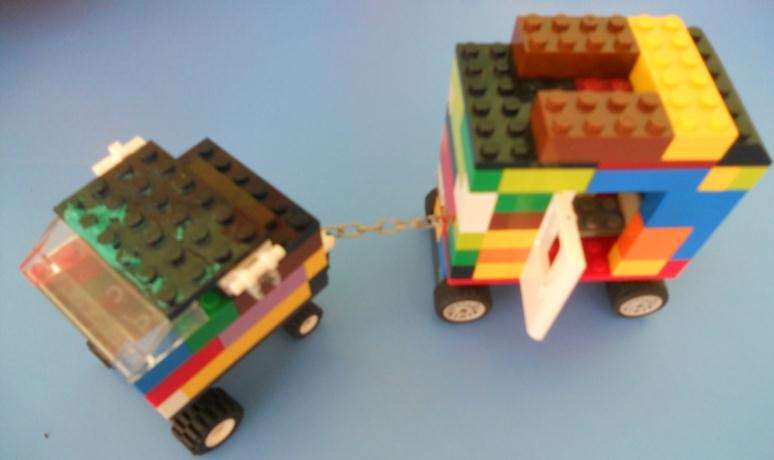 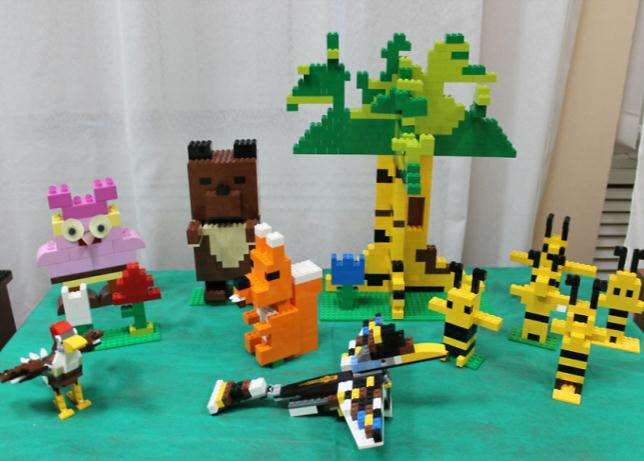 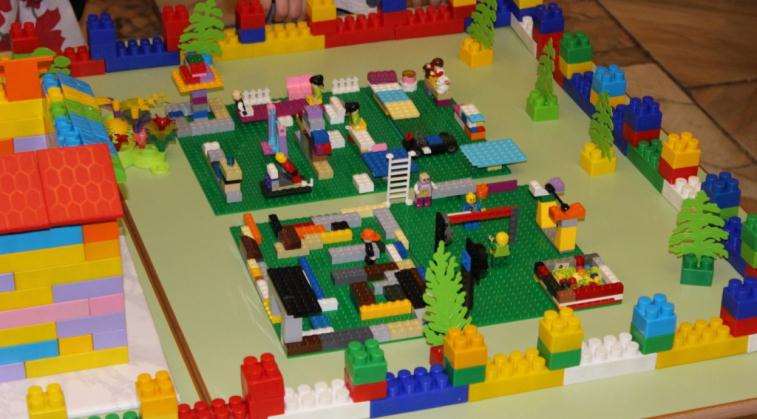 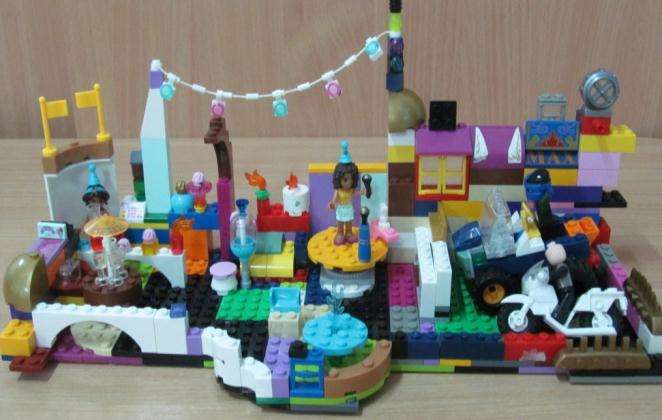 Конструкторские идеи
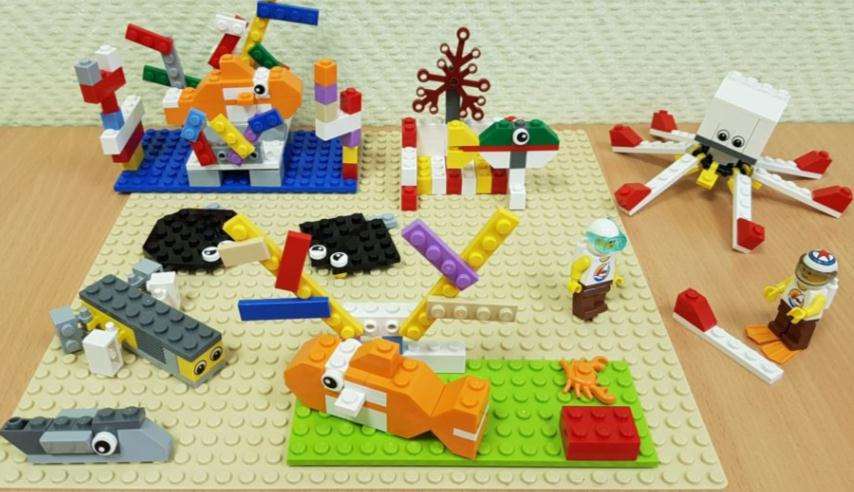 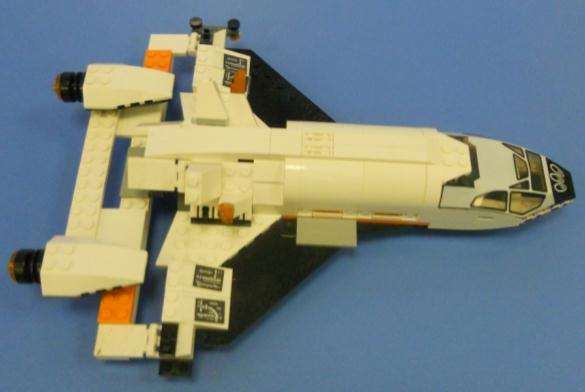 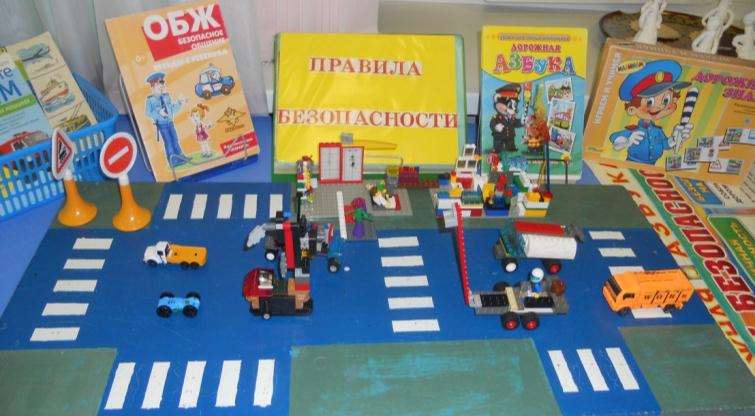 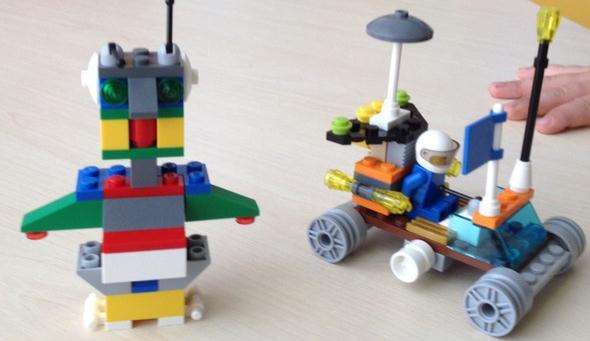 Конструкторские идеи
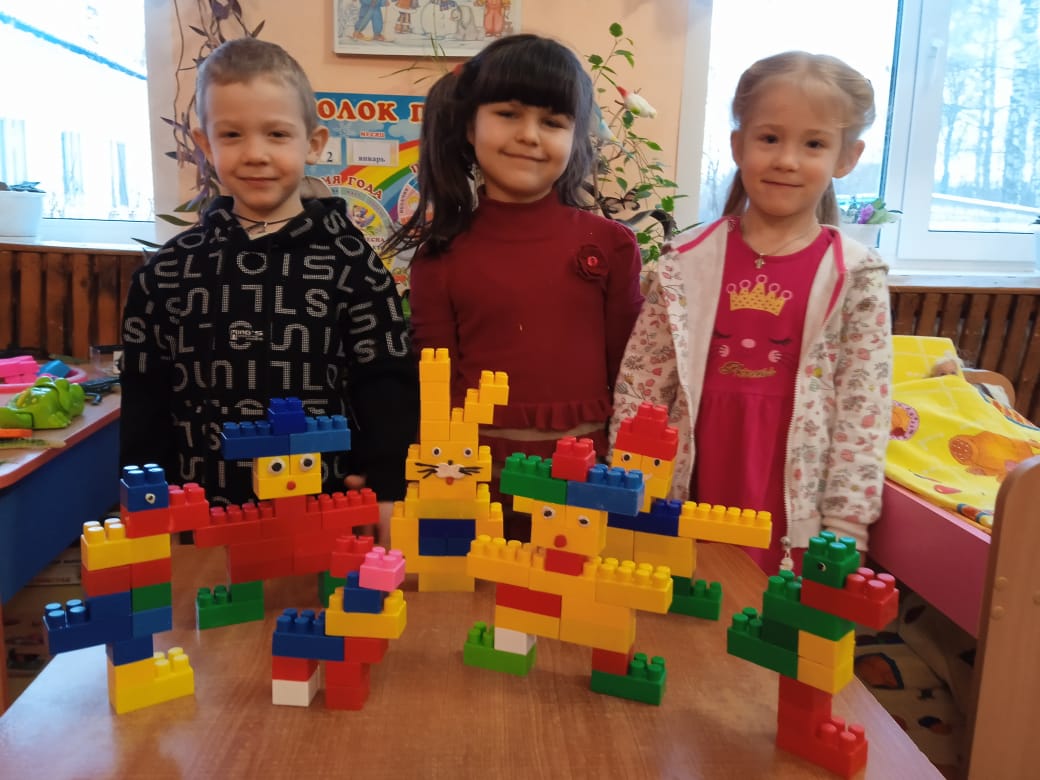 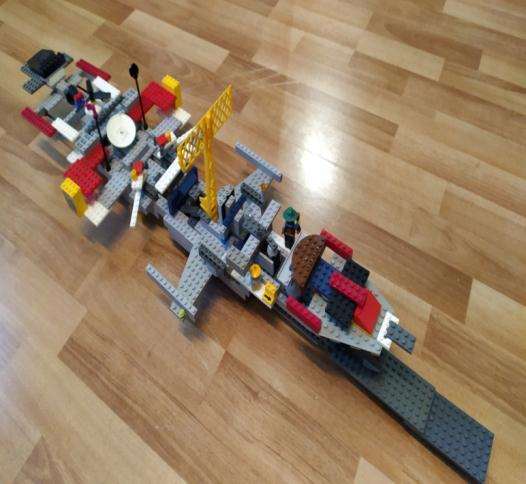 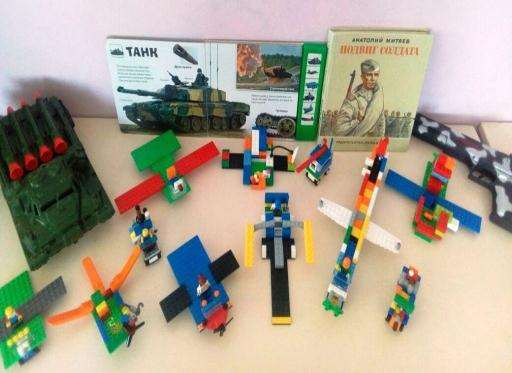 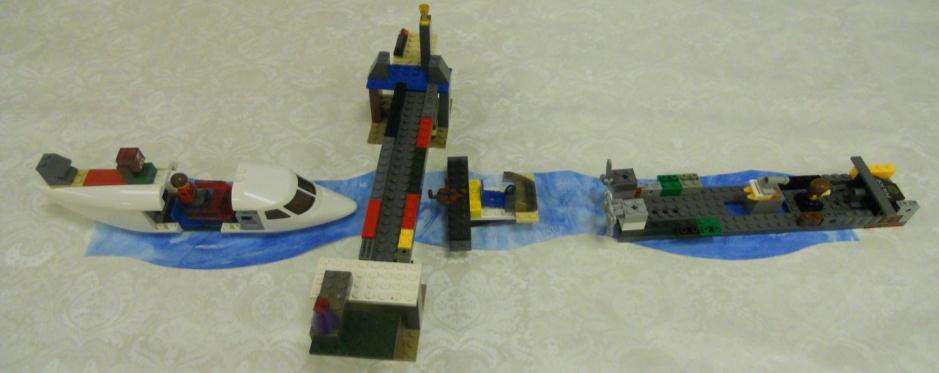 Использование конструкторов LEGO при изучении ПДД  помогает сформировать у детей дошкольного возраста основы безопасного поведения на дороге, на улице и в транспорте. LEGO – конструирование способствует обучению детей необходимому минимуму правил дорожного движения и дорожных знаков, учит ребенка грамотно использовать полученные знания.
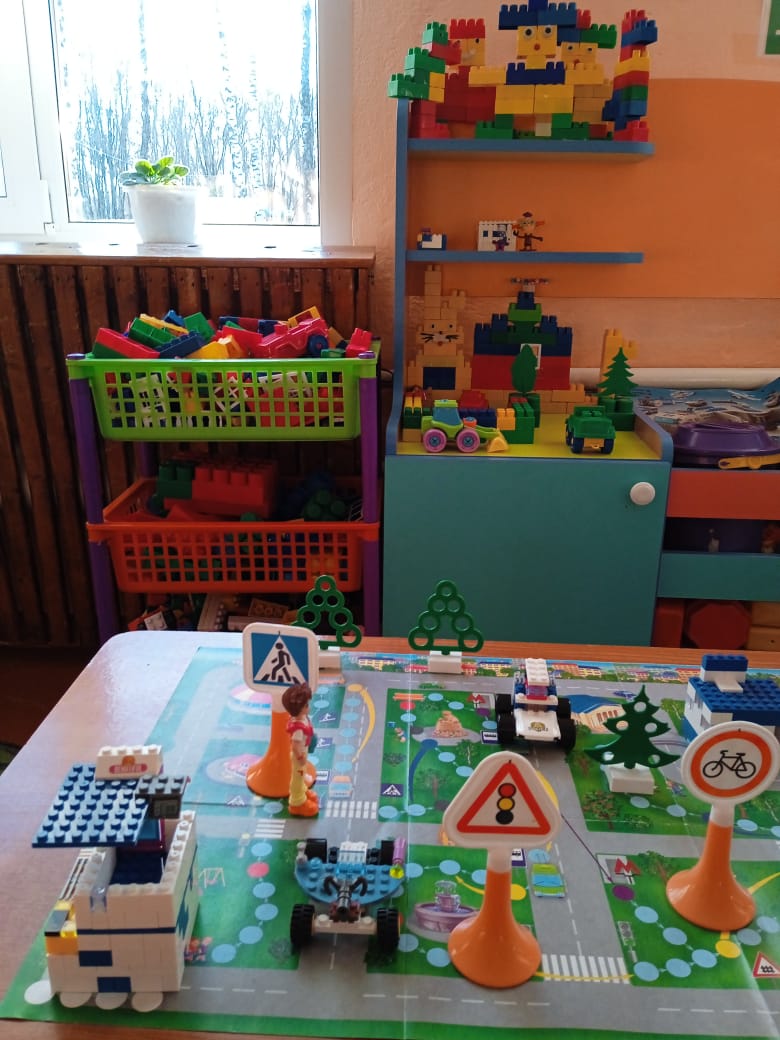 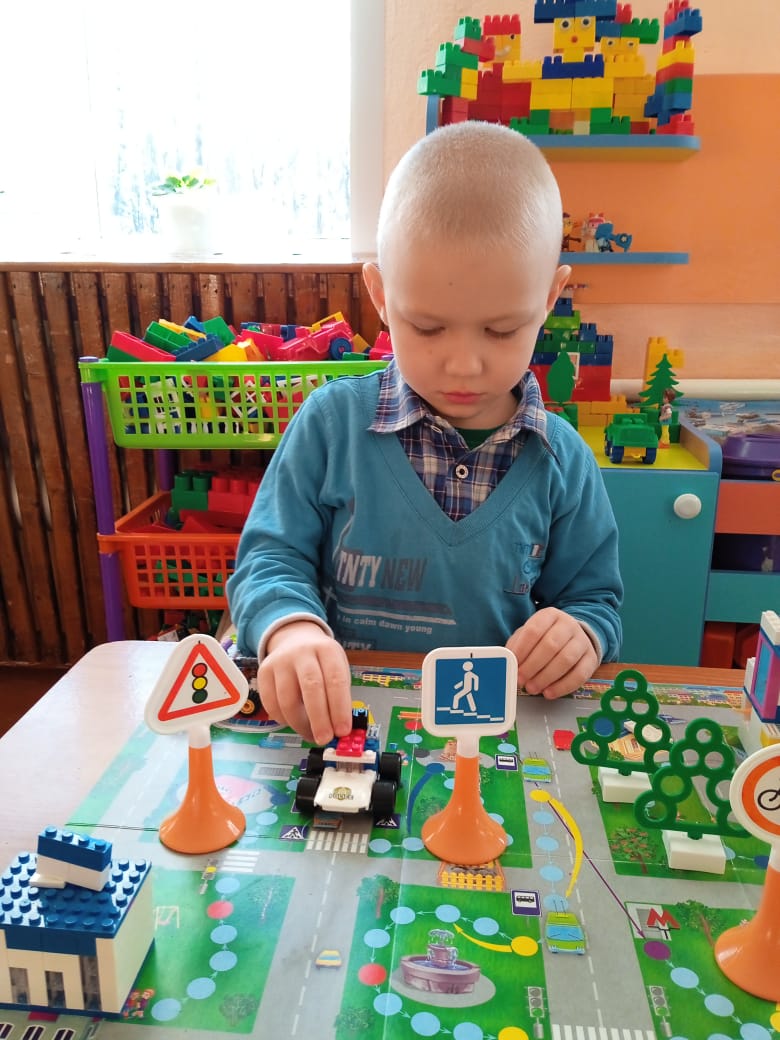 Литература
Анянова И.В., Андреева С.М., Миназова Л.И. Развитие инженерного мышления детей дошкольного возраста. Методические рекомендации. – Н. Тагил: ГАОУ ДПО ИРО, 2015
Бедфорд А. Инструкция LEGO
Варяхова Т. Примерные конспекты по конструированию с использованием конструктора ЛЕГО // Дошкольное воспитание. – 2009, № 2.
Волкова С.И. Конструирование. – М.: Просвещение, 1989
Давидчук А.Н. Развитие у дошкольников конструктивного творчества. - М.: Гардарики, 2008.
Емельянова, И.Е., Максаева Ю.А. Развитие одарённости детей дошкольного возраста средствами легоконструирования и компьютерно_игровых комплексов. – Челябинск: ООО «РЕКПОЛ», 2011.
Ишмакова М.С. Конструирование в дошкольном образовании в условия введения ФГОС: пособие для педагогов. – всерос.уч.-метод. центр образоват. Робототехники.-М.: Изд.-полиграф. центр «Маска» - 2013.
Комарова Л.Г. «Строим из лего». - М.: ЛИНКА-ПРЕСС
Интернетисточники
https :// legko - snake . ru / lego / dacta / duplo /45012-1
https: // education.lego.com
ttps://logiclike.com/math-logic/interesno-polezno/razvivaem-prostranstvennoe-myshlenie
http://www.int-edu.ru/
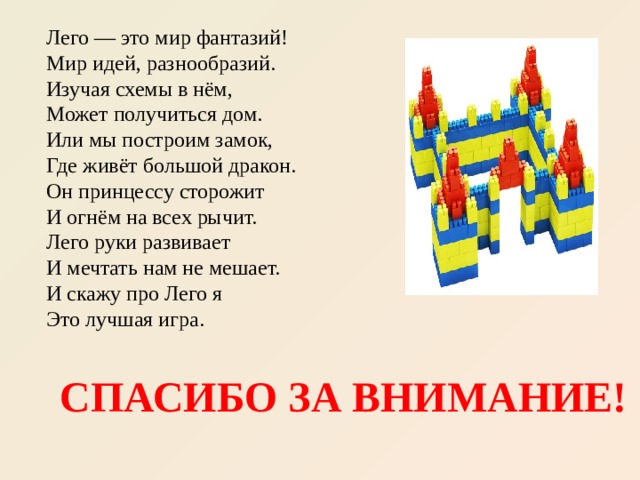